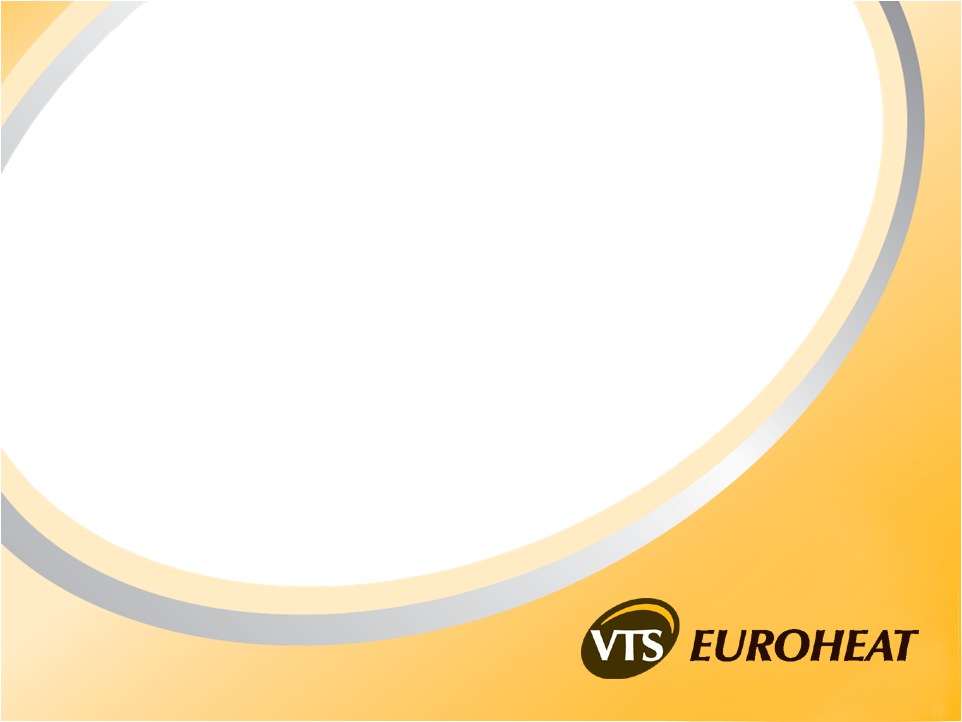 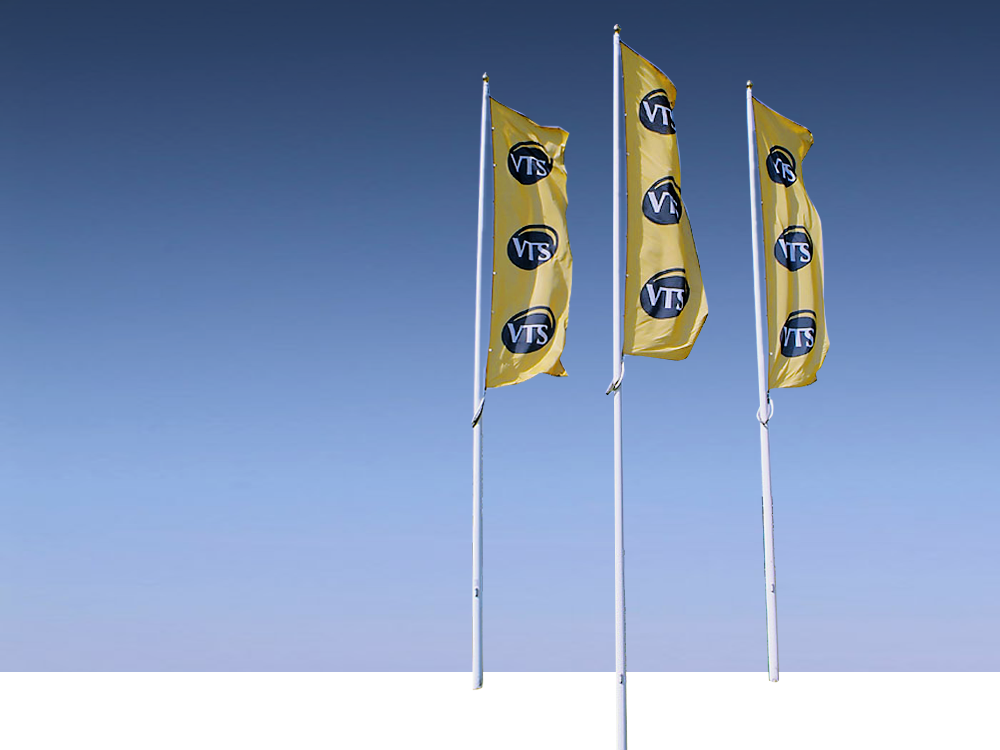 Nowa  konsolamontażowa01.08.2011
AGENDA
Nowa konsola - wygląd
Sposób montażu konsoli z nagrzewnicą
Podsumowanie
Konsola nagrzewnicy Volcano
Sposób pakowania:
Zbiorczo 8szt w kartonie
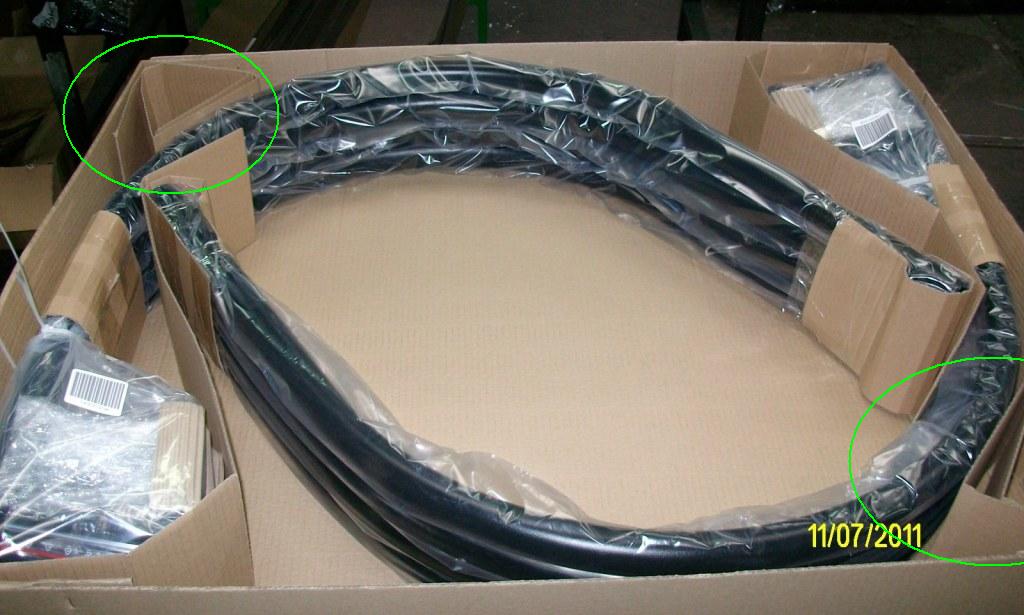 Marian, Ania Naborczyk, pisze że Tobie przesłała zdjęcie zapakowanej konsoli wiec jeśli je masz można je tu dołożyć
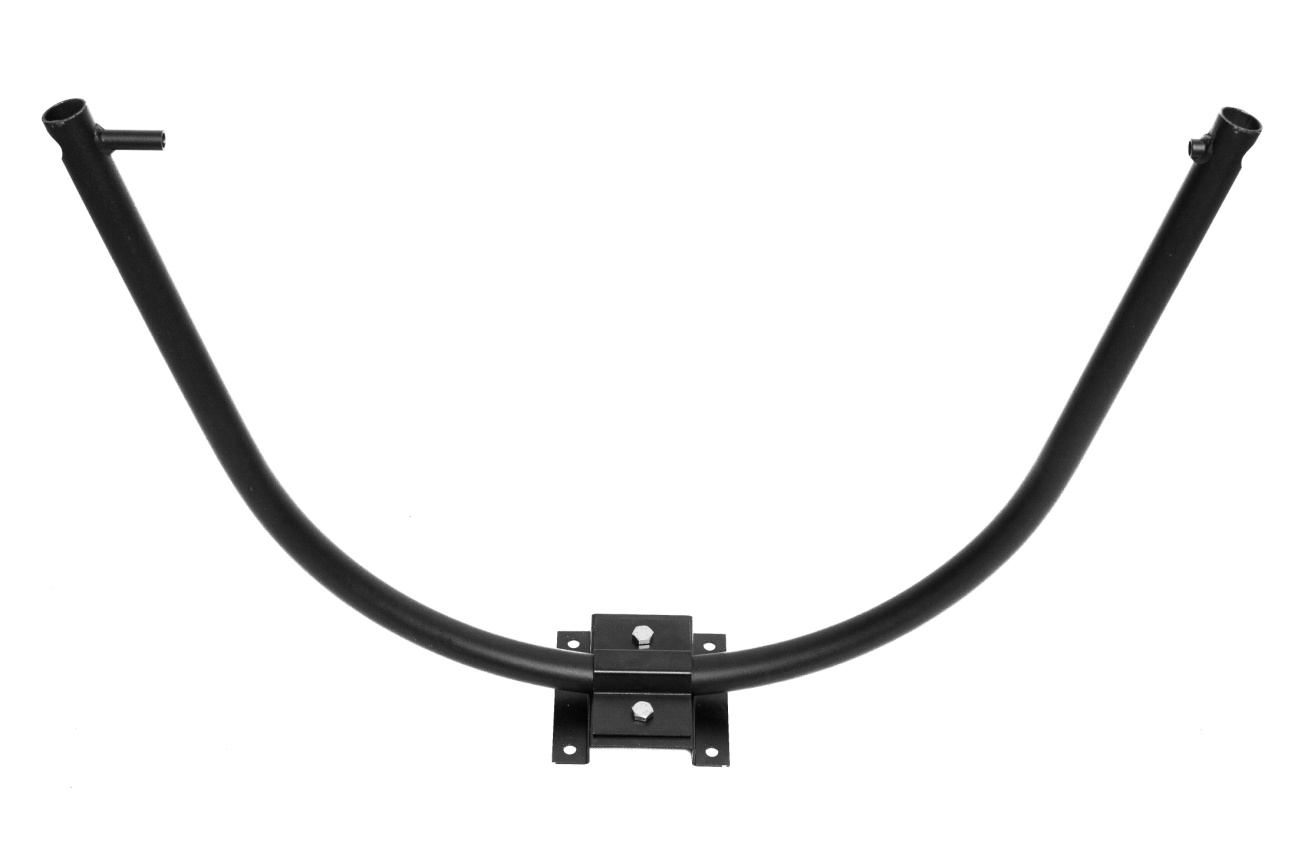 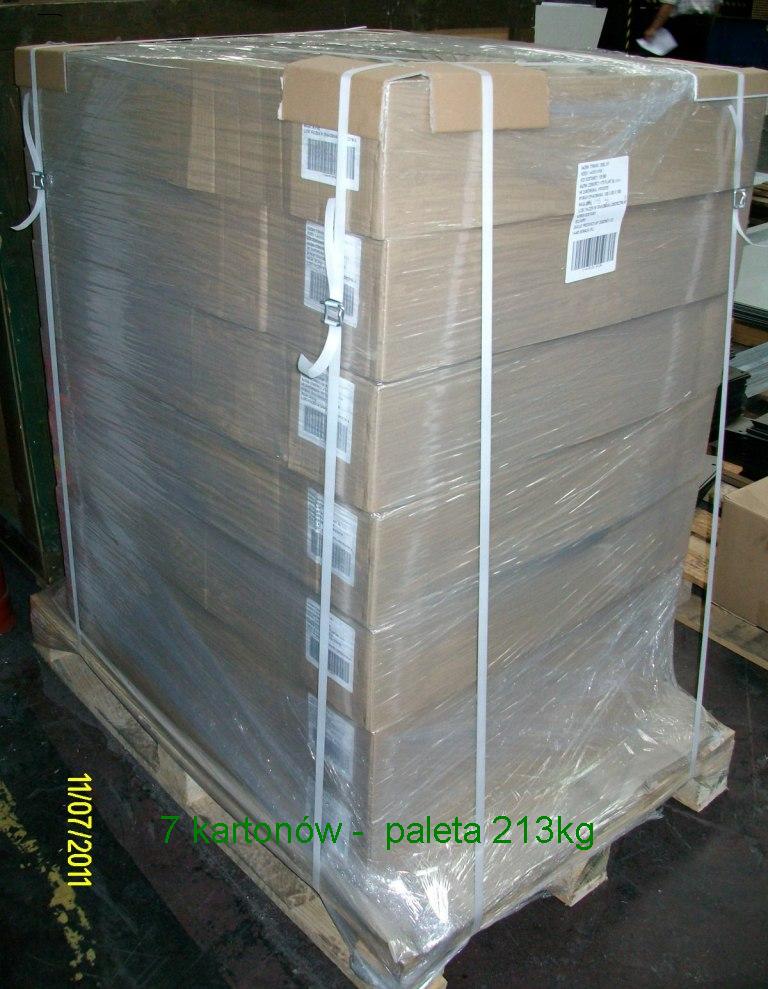 Paleta:
7 kartonów = 56 szt. konsol
3
Elementy wchodzące w skład konsoli
NEW ITEM 1-4-0101-0104
4
Sposób montażu konsoli z nagrzewnicą Volcano
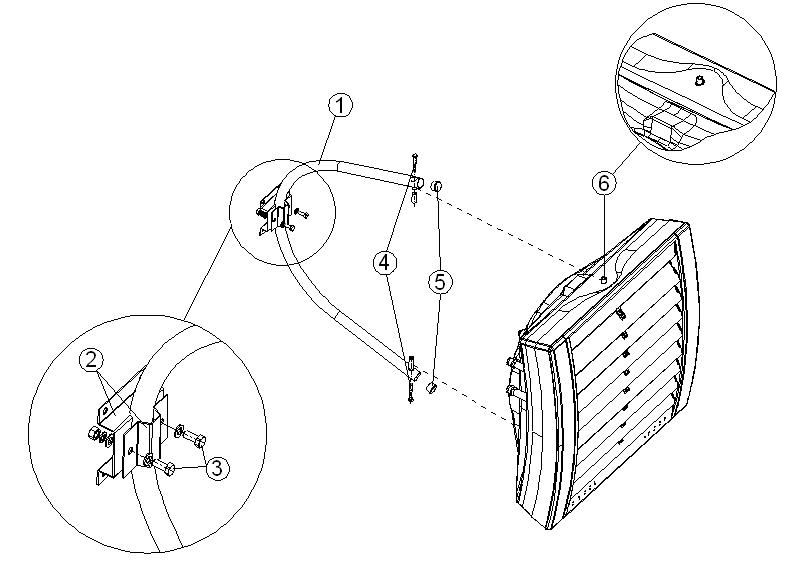 5
Podsumowanie
Nowa konsola zostanie wprowadzona do sprzedaży z dniem 01.08.2011

Konsola otrzyma nowy nr katalogowy w systemie ofertowym

Cena nowej konsoli wynosi 199zł netto
6
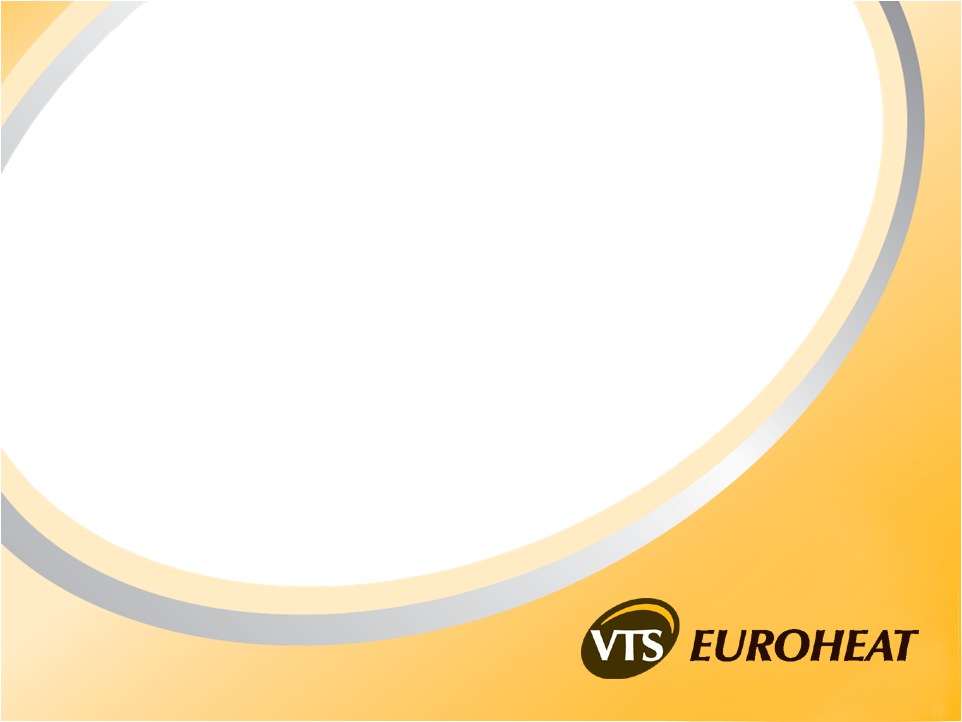 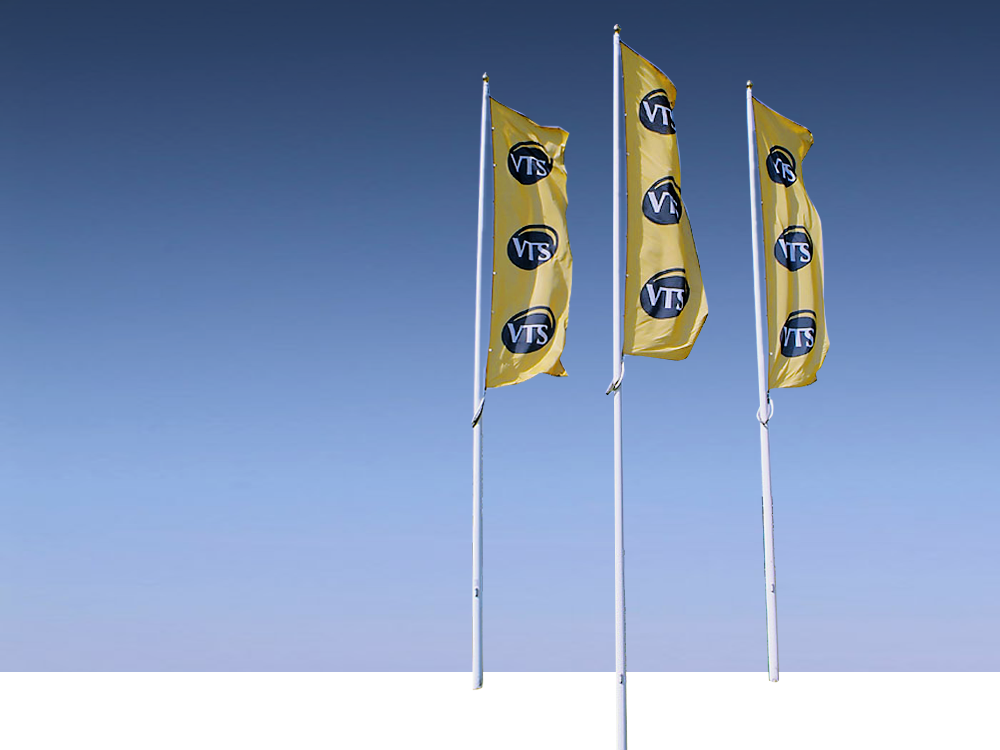 Dziękuję za uwagę